Wednesday 6th January

LO: To use tenses correctly.
Wednesday 6th JanuaryLO: To use tenses correctly.
Our new theme is 
the Heavy Metal Ages! The Heavy Metal Ages followed the Stone Age.
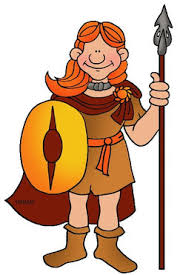 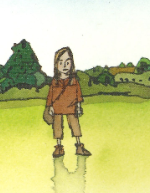 What can you remember about the Stone Age?
Wednesday 6th JanuaryLO: To use tenses correctly.
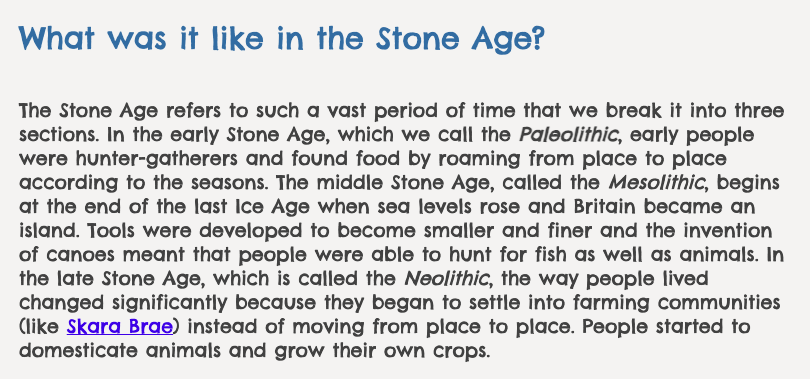 Wednesday 6th JanuaryLO: To use tenses correctly.
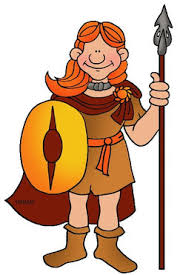 The Heavy Metal Ages are made up of the Bronze Age and the Iron Age.
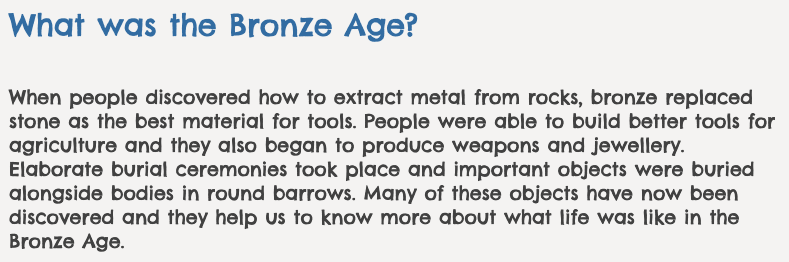 https://www.bbc.co.uk/teach/class-clips-video/history-ks2-discovering-metalwork-in-bronze-age-Britain/zb8b47h
Wednesday 6th JanuaryLO: To develop positive attitudes to reading.
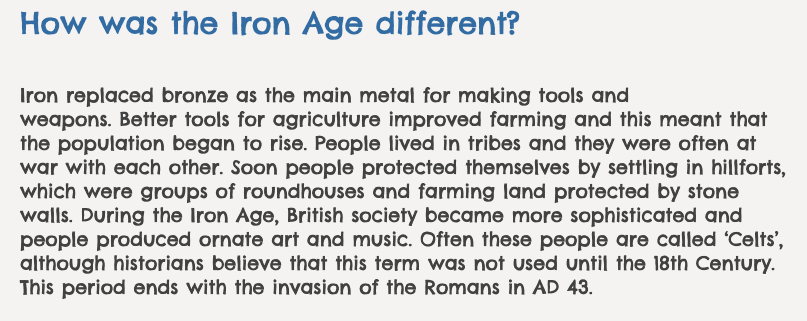 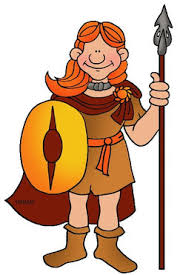 Wednesday 6th JanuaryLO: To use tenses correctly.
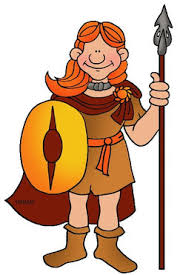 What are tenses in writing?
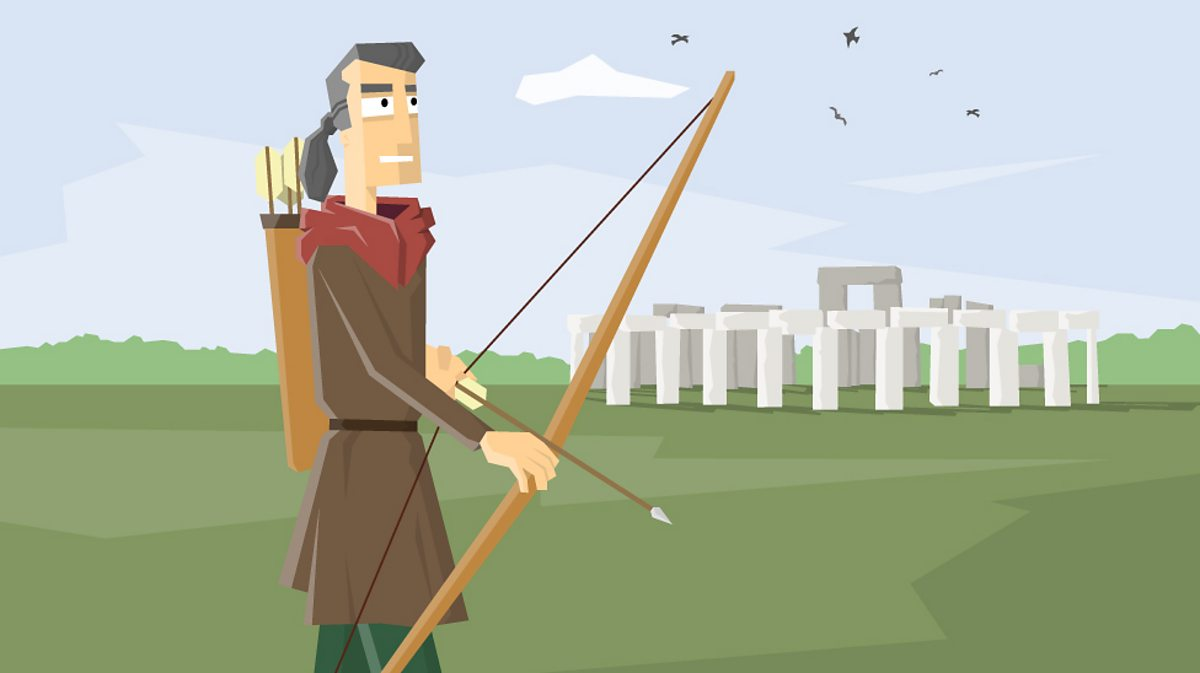 Tenses are a grammatical way of showing when an action happens.
The three main tenses are past, present and future.
Wednesday 6th JanuaryLO: To use tenses correctly.
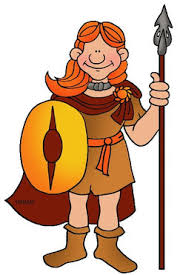 What are tenses in writing?
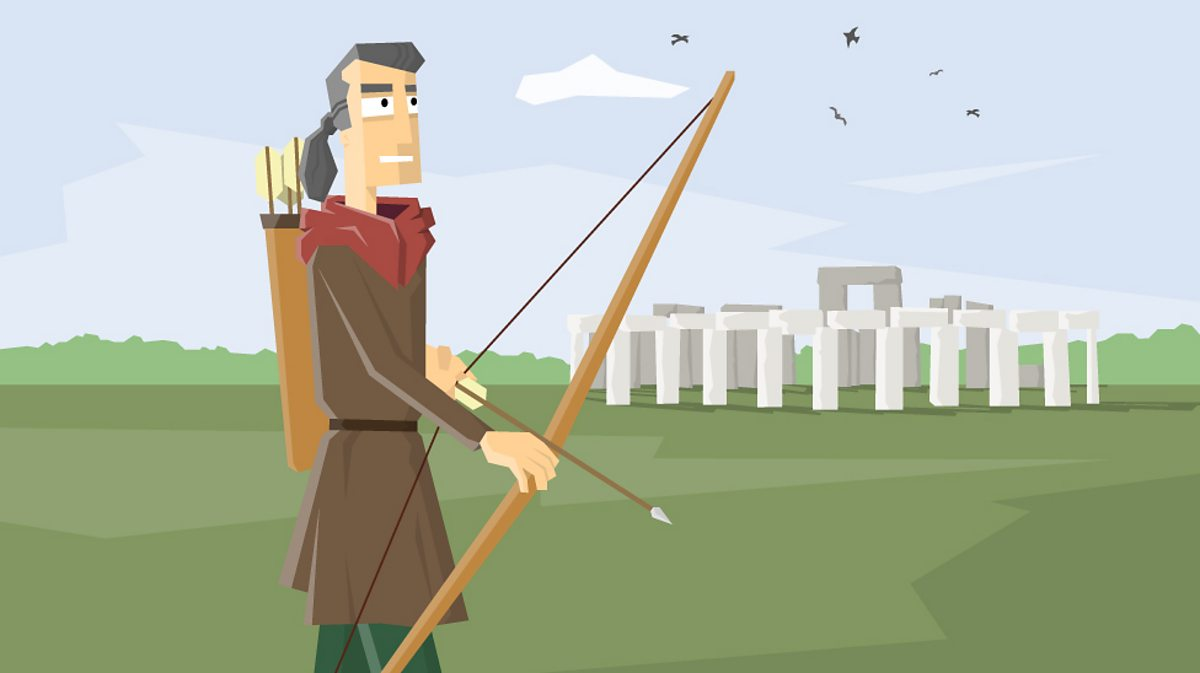 Tenses are a grammatical way of showing when an action happens.
The three main tenses are past, present and future.
Wednesday 6th JanuaryLO: To use tenses correctly..
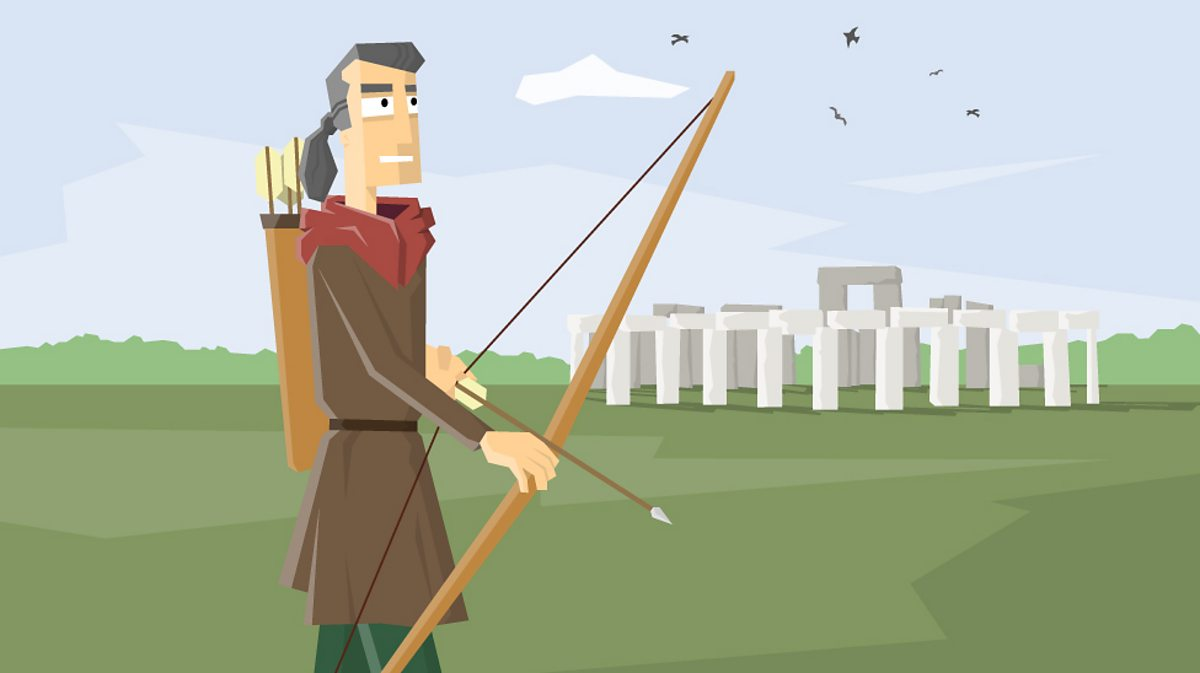 What are verbs?
Verbs are ‘doing’ words.

 They describe an action
(running, jumping, shouting)
 an occurrence
(to happen)
or a state of being
 (be, are am, is, was, were, been, being).

A sentence always needs a verb.
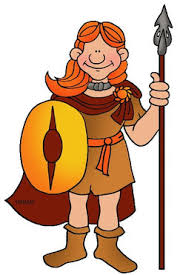 Wednesday 6th JanuaryLO: To use tenses correctly.
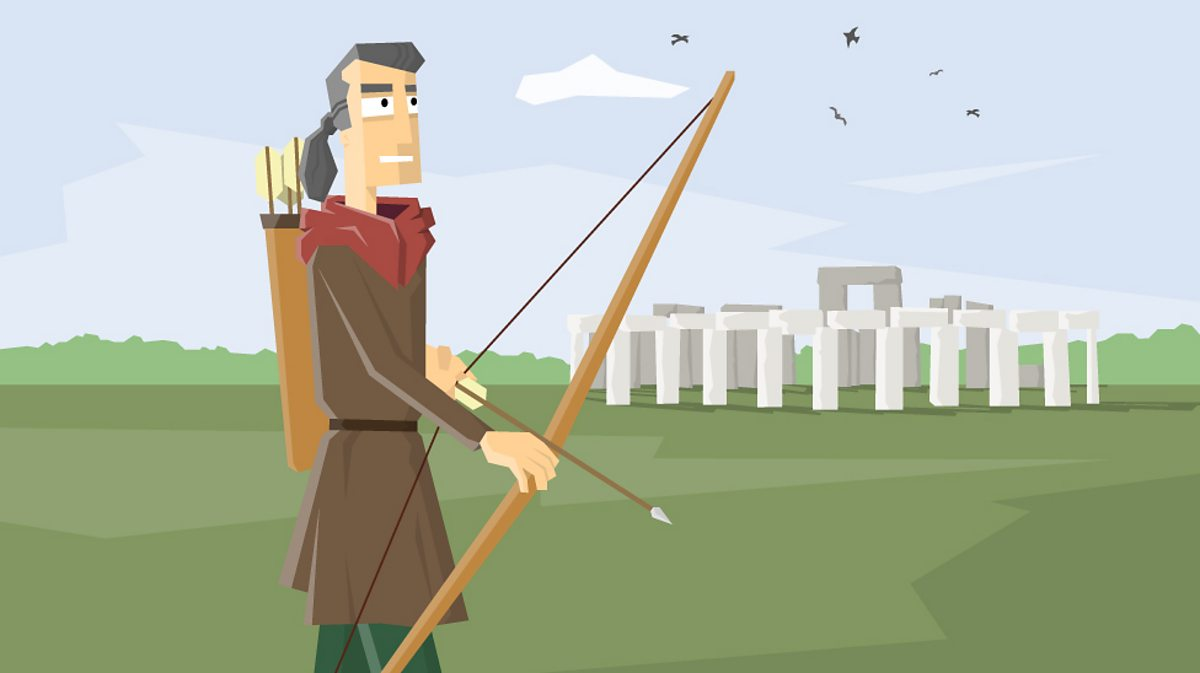 What are verbs?
Verbs are ‘doing’ words.

 They can describe an action
(running, jumping, shouting)

or a state of being
 (be, are am, is, was, were, been, being).
 
A sentence always needs a verb.
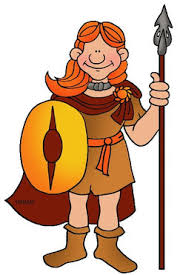 Wednesday 6th JanuaryLO: To use tenses correctly.
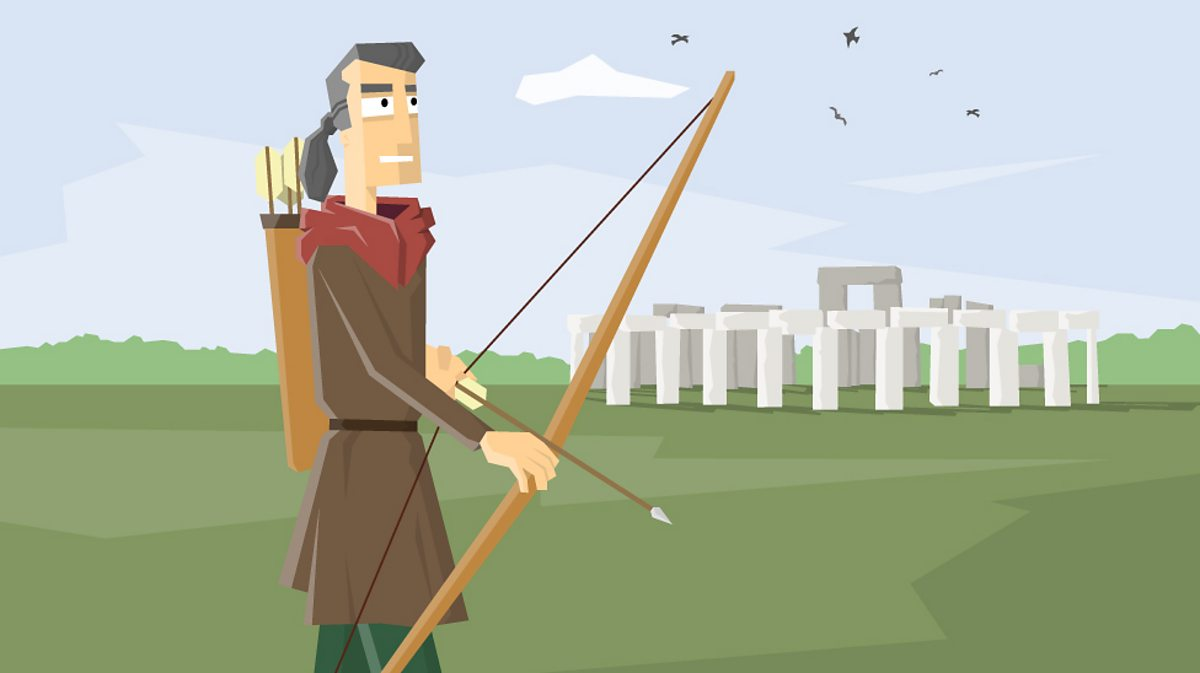 Verbs can help to show us what tense a piece of writing is written in.
Wednesday 6th JanuaryLO: To use tenses correctly.
These verbs are written in the present tense. Can you change them to the past tense?
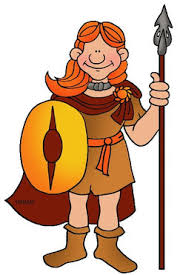 walk                                                   walked
         hunt                                                   hunted
        gather                                                gathered
        move                                                   moved
         throw                                                  threw
         make                                                   made
          build                                                   built
          grow                                                   grew
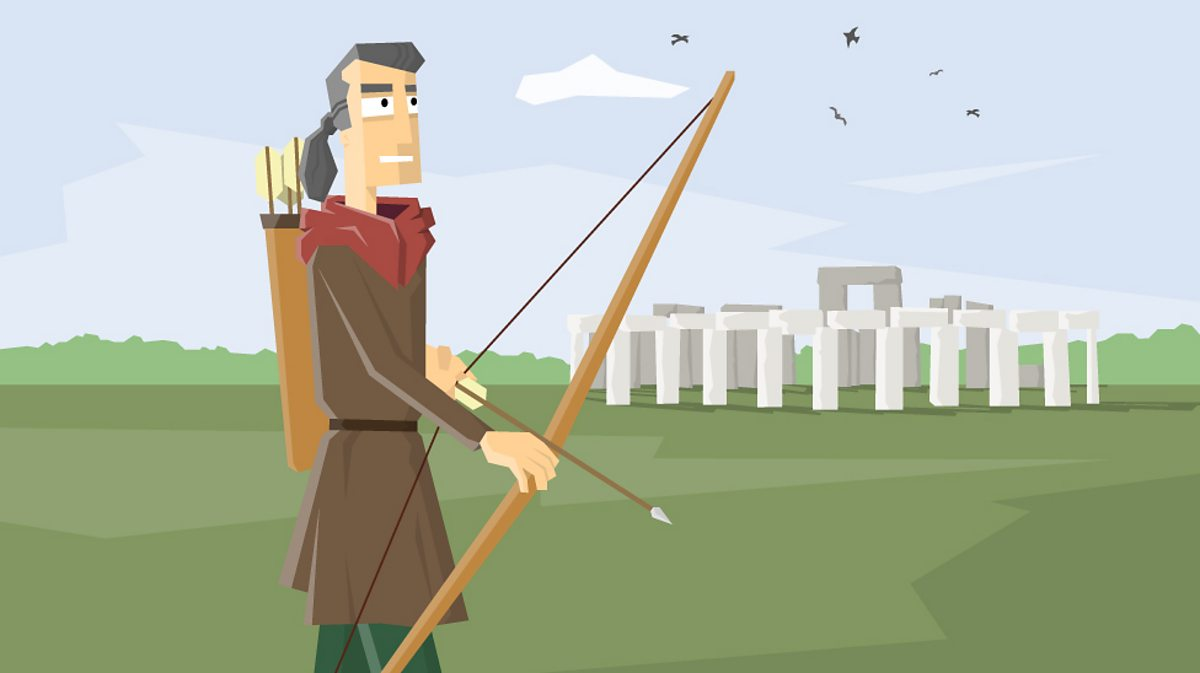 What do you notice?
Wednesday 6th JanuaryLO: To use tenses correctly.
These verbs are written in the present tense. Can you change them to the past tense?
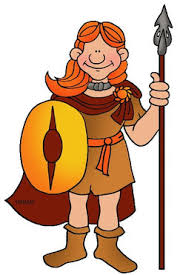 walk                                                   walked
         hunt                                                   hunted
        gather                                                gathered
        move                                                   moved
         throw                                                  threw
         make                                                   made
          build                                                   built
          grow                                                   grew
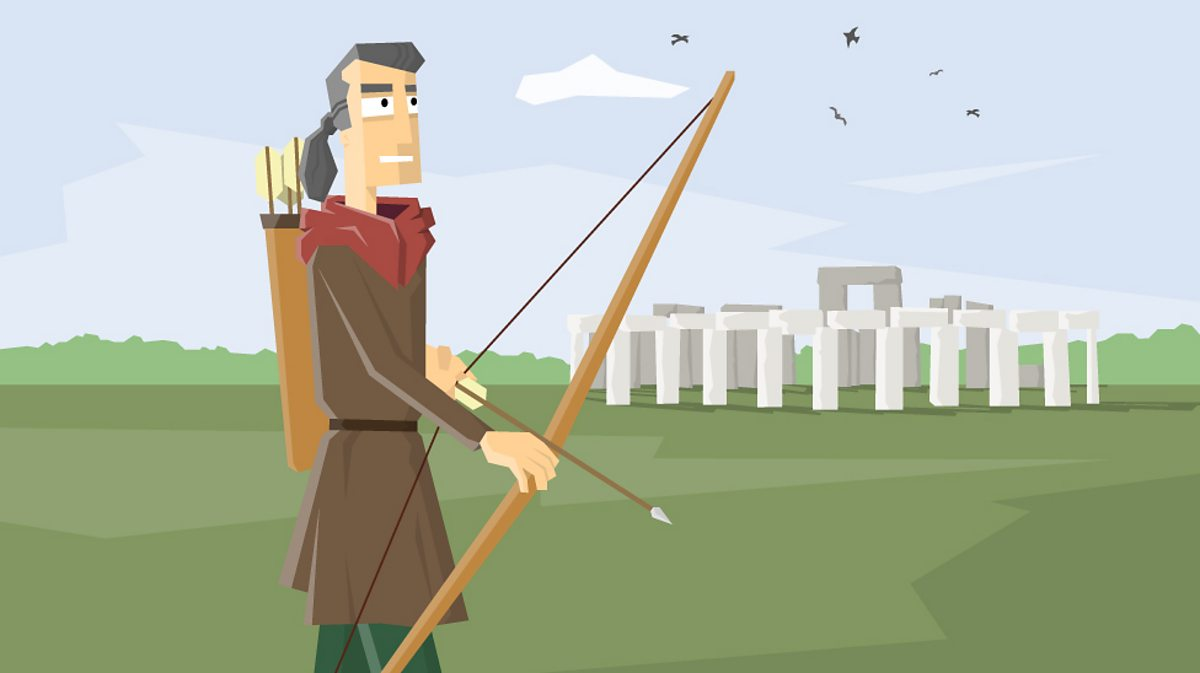 What do you notice?
Wednesday 6th JanuaryLO: To use tenses correctly.
These verbs are written in the present tense. Can you change them to the past tense?
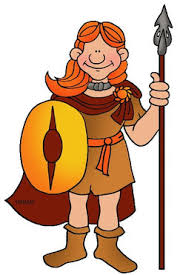 walk                                                   walked
         hunt                                                   hunted
        gather                                                gathered
        move                                                   moved
         throw                                                  threw
         make                                                   made
          build                                                   built
          grow                                                   grew
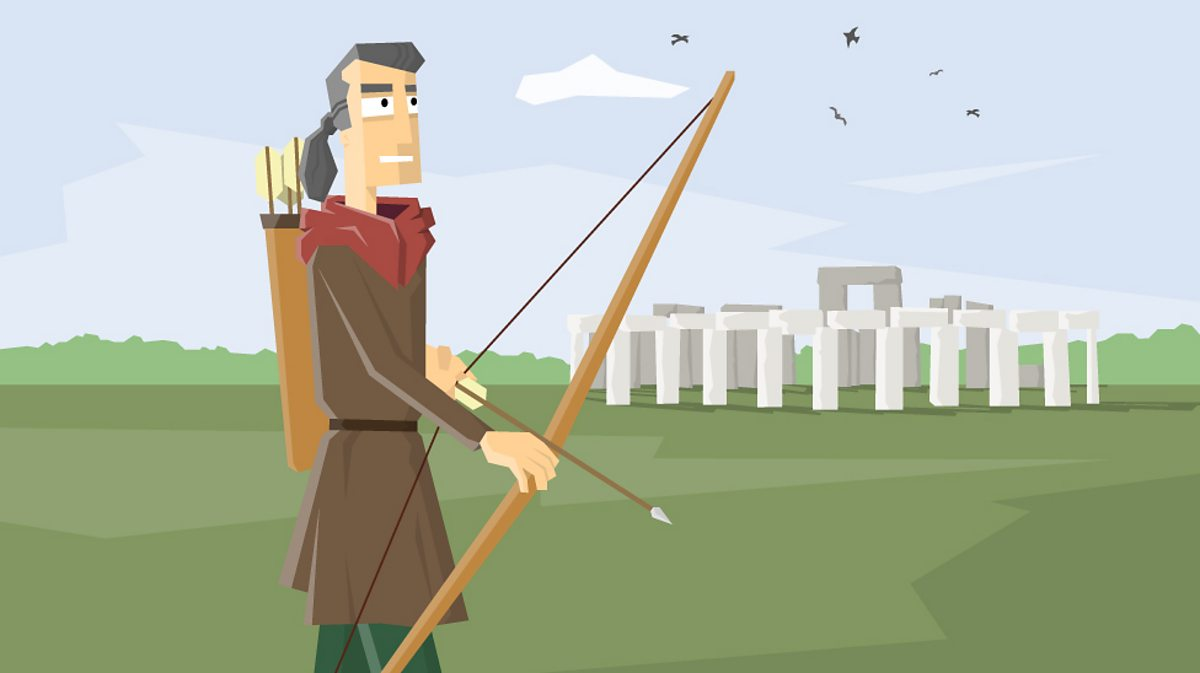 What do you notice?
Wednesday 6th JanuaryLO: To use tenses correctly.
These verbs are written in the present tense. Can you change them to the past tense?
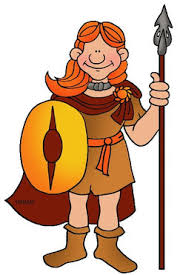 walk                                                   walked
         hunt                                                   hunted
        gather                                                gathered
        move                                                   moved
         throw                                                  threw
         make                                                   made
          build                                                   built
          grow                                                   grew
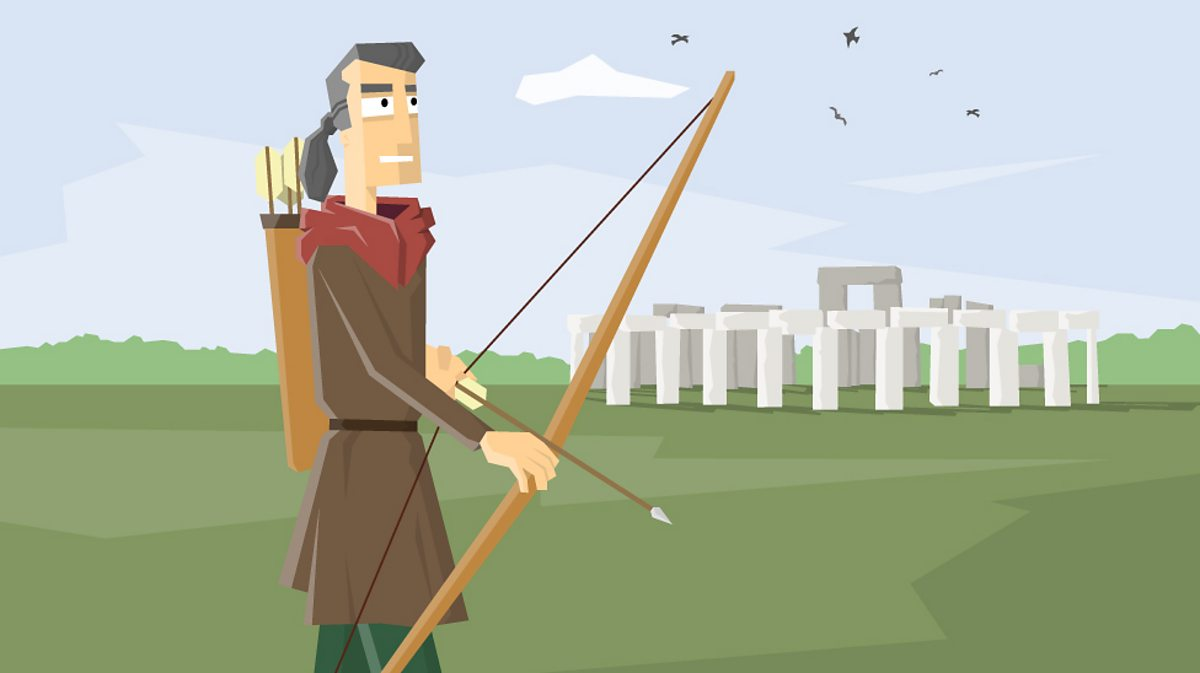 What do you notice?
Wednesday 6th JanuaryLO: To use tenses correctly.
These verbs are written in the present tense. Can you change them to the past tense?
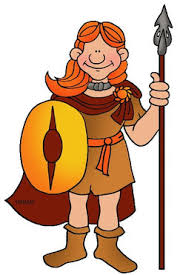 walk                                                   walked
         hunt                                                   hunted
        gather                                                gathered
        move                                                   moved
         throw                                                  threw
         make                                                   made
          build                                                   built
          grow                                                   grew
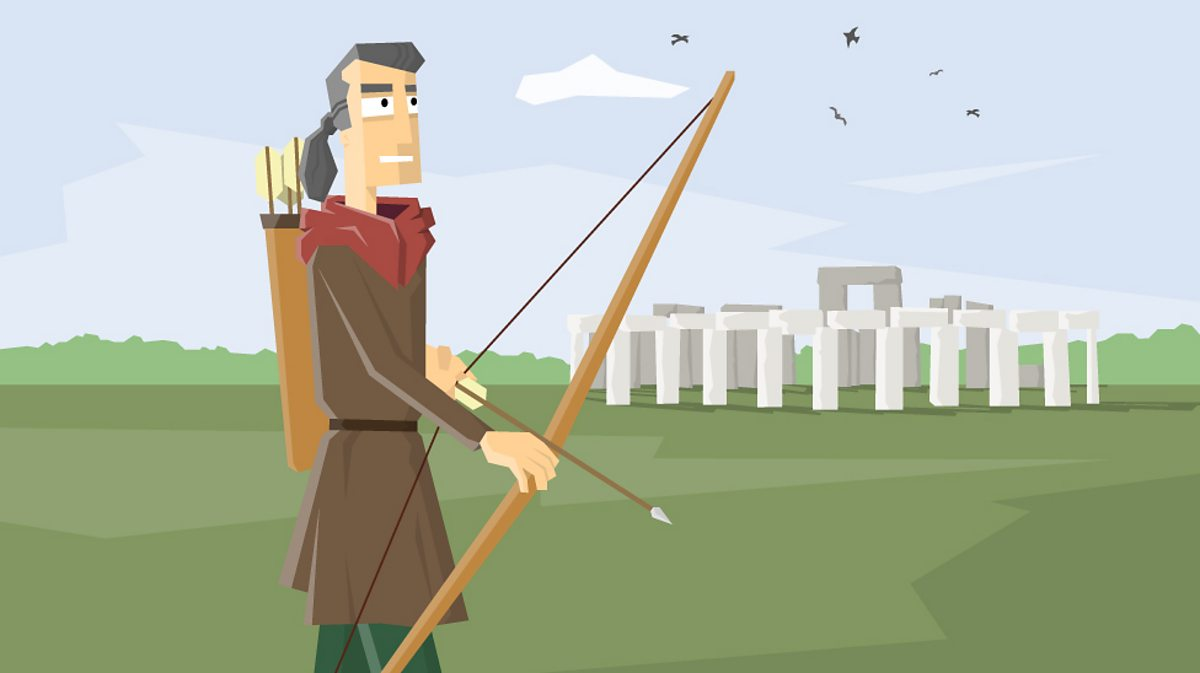 What do you notice?
Wednesday 6th JanuaryLO: To use tenses correctly.
These verbs are written in the present tense. Can you change them to the past tense?
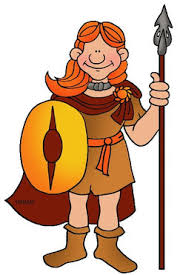 walk                                                   walked
         hunt                                                   hunted
        gather                                                gathered
        move                                                   moved
         throw                                                  threw
         make                                                   made
          build                                                   built
          grow                                                   grew
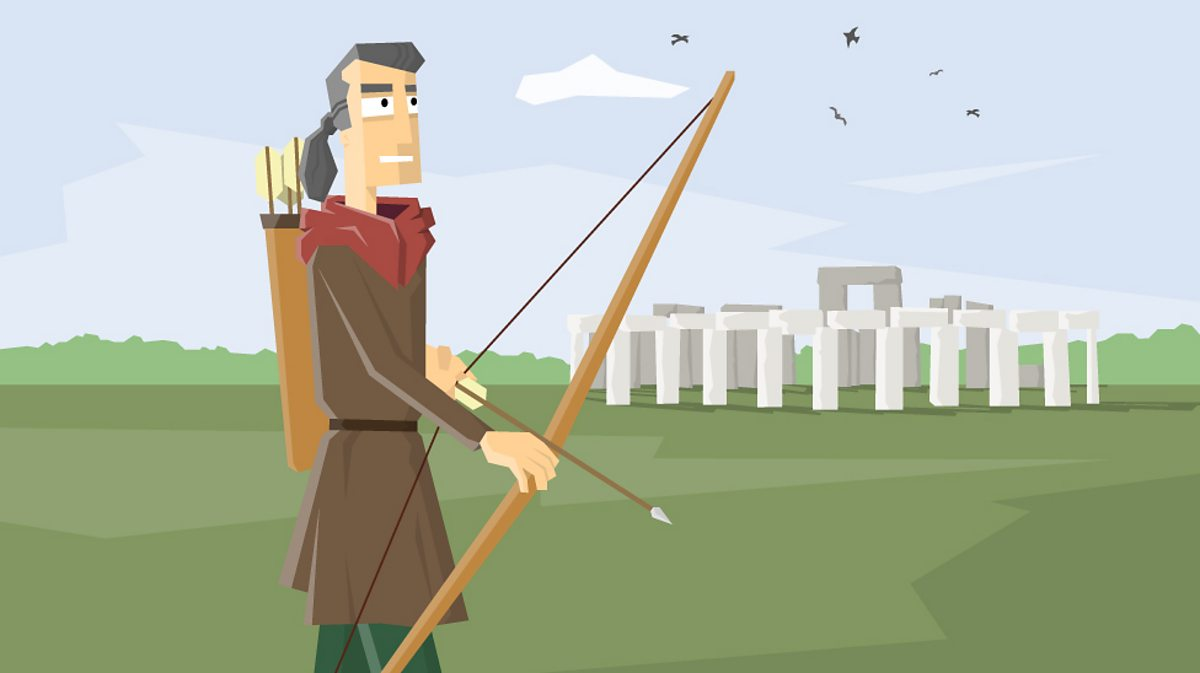 What do you notice?
Wednesday 6th JanuaryLO: To use tenses correctly.
These verbs are written in the present tense. Can you change them to the past tense?
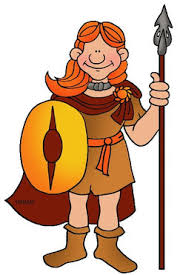 walk                                                   walked
         hunt                                                   hunted
        gather                                                gathered
        move                                                   moved
         throw                                                  threw
         make                                                   made
          build                                                   built
          grow                                                   grew
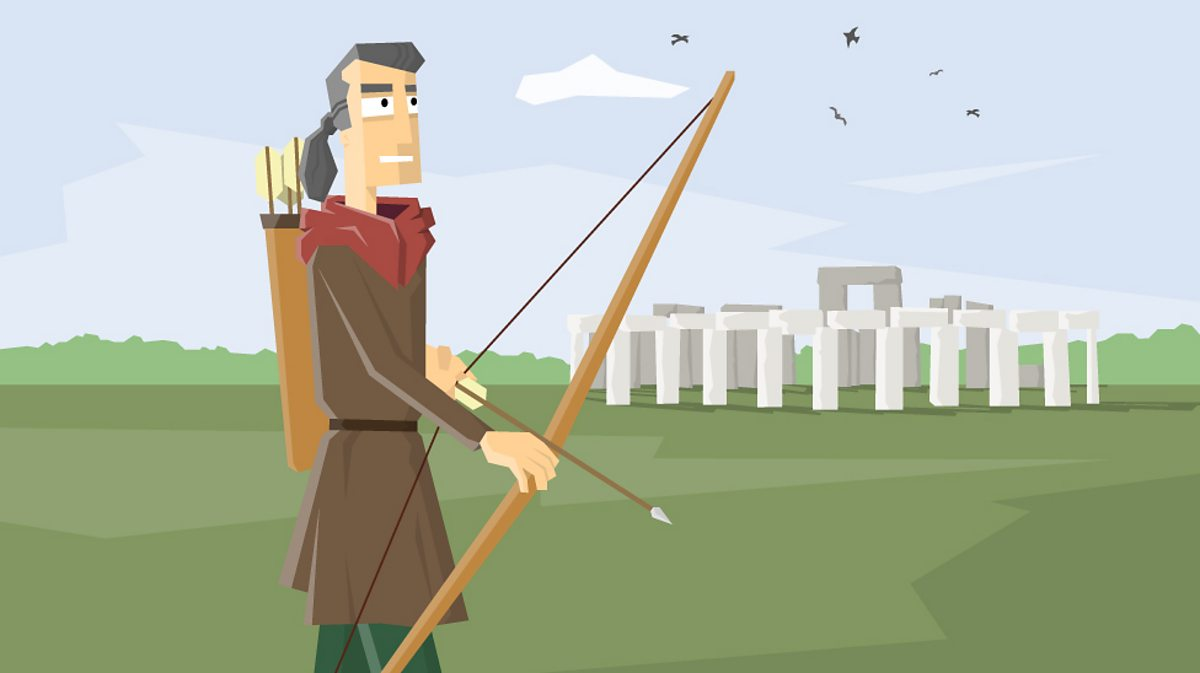 What do you notice?
Wednesday 6th JanuaryLO: To use tenses correctly.
These verbs are written in the present tense. Can you change them to the past tense?
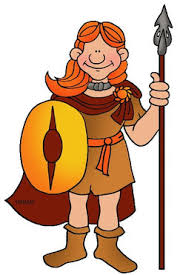 walk                                                   walked
         hunt                                                   hunted
        gather                                                gathered
        move                                                   moved
         throw                                                  threw
         make                                                   made
          build                                                   built
          grow                                                   grew
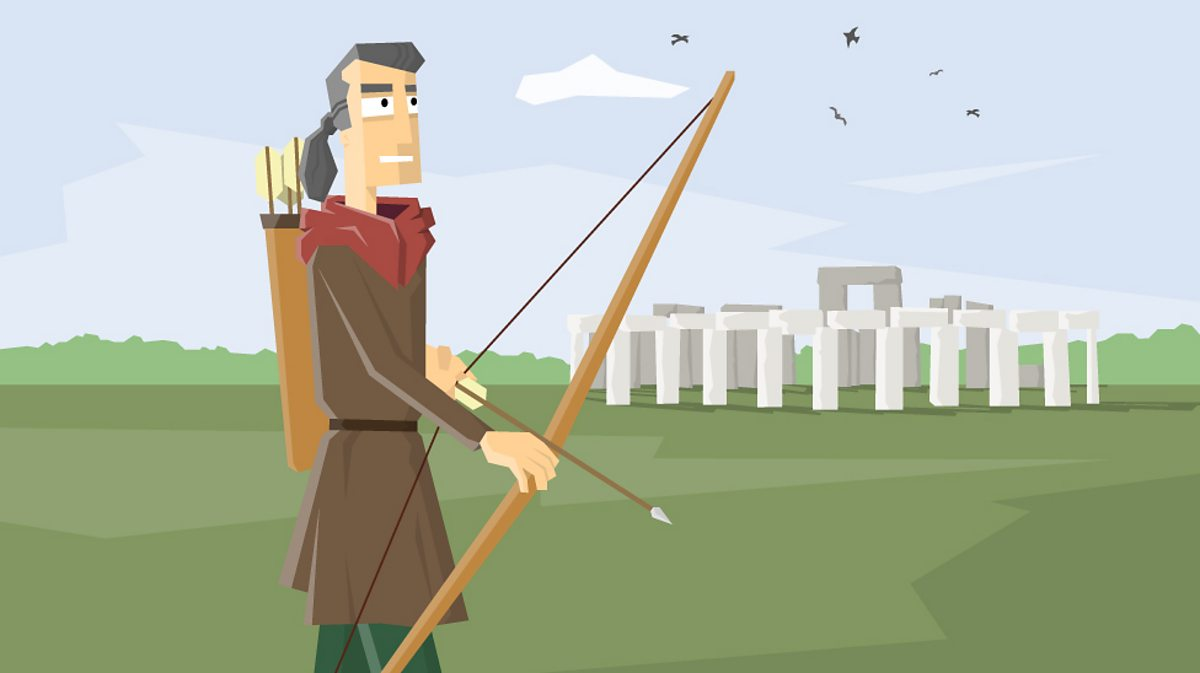 What do you notice?
Wednesday 6th JanuaryLO: To use tenses correctly.
These verbs are written in the present tense. Can you change them to the past tense?
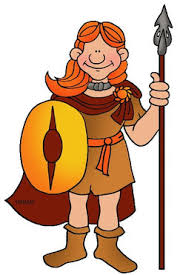 walk                                                   walked
         hunt                                                   hunted
        gather                                                gathered
        move                                                   moved
         throw                                                  threw
         make                                                   made
          build                                                   built
          grow                                                   grew
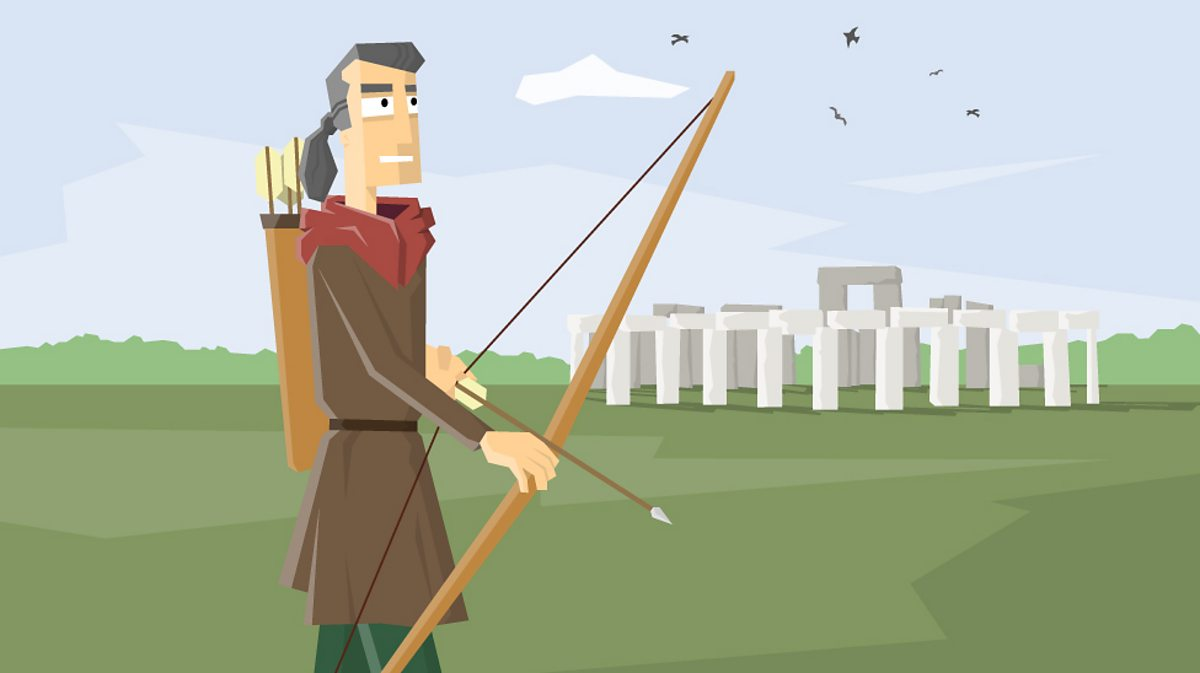 What do you notice?
Wednesday 6th JanuaryLO: To use tenses correctly.
These verbs are written in the present tense. Can you change them to the past tense?
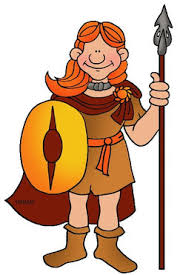 walk                                                   walked
         hunt                                                   hunted
        gather                                                gathered
        move                                                   moved
         throw                                                  threw
         make                                                   made
          build                                                   built
          grow                                                   grew
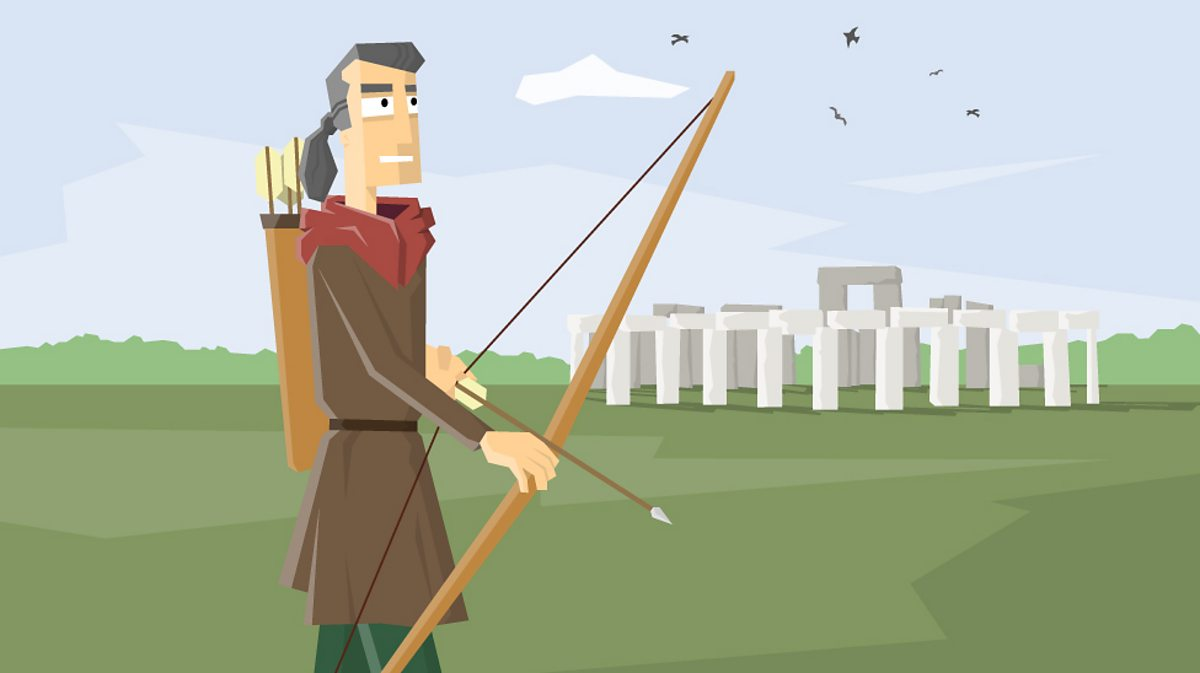 What do you notice?
Wednesday 6th JanuaryLO: To use tenses correctly.
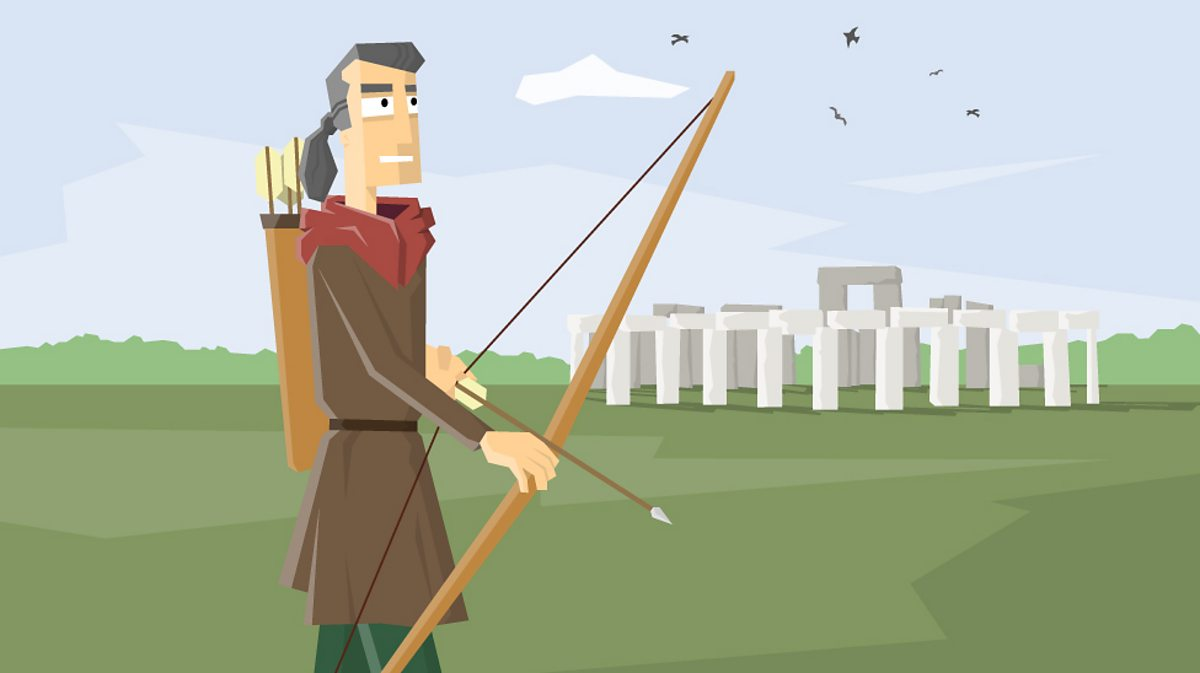 walk                                                   walked
         hunt                                                   hunted
        gather                                                gathered
        move                                                   moved
         throw                                                  threw
         make                                                   made
          build                                                   built
          grow                                                   grew
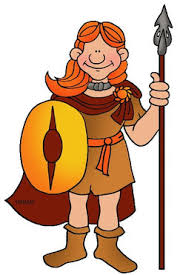 Regular verbs are changed to the past tense by adding the suffix ‘ed’. 

Irregular verbs can have many different endings when they change to the past tense.
Wednesday 6th JanuaryLO: To use tenses correctly.
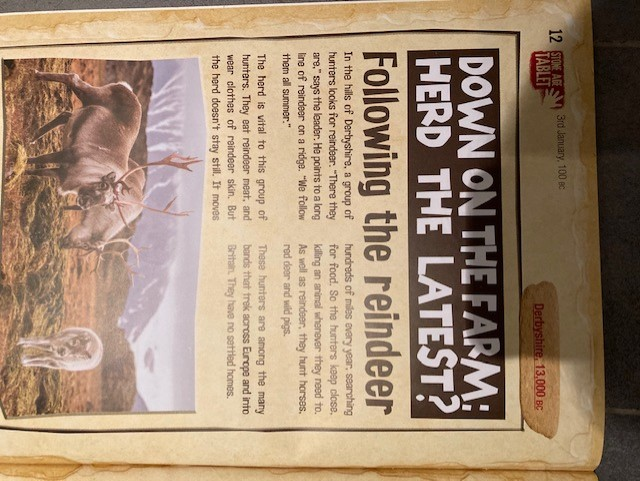 What tense and style is this article written in?
It is written as a newspaper article. 

It is in the present tense as it is pretending to be written during the Stone Age.
Wednesday 6th JanuaryLO: To use tenses correctly.
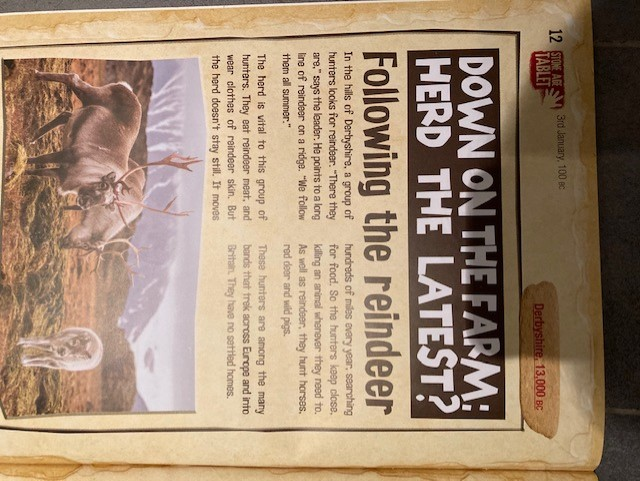 What tense and style is this article written in?
It is written as a newspaper article. 

It is in the present tense as it is pretending to be written during the Stone Age.
Wednesday 6th JanuaryLO: To use tenses correctly.
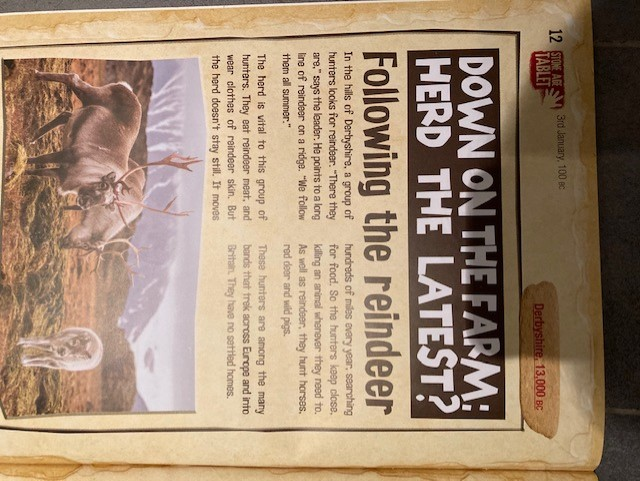 Next week we will be writing about the Stone Age and the Metal Ages in the past tense as we know that they happened a long time ago. 

Together we will change some sentences from the article into the past tense.
Wednesday 6th JanuaryLO: To use tenses correctly.
How could you change these sentence into the past tense? 
What word / words do you need to change?
A group of hunters look for reindeer.

The herd is vital to this group of hunters.
Wednesday 6th JanuaryLO: To use tenses correctly.
The verbs changed to the past tense.
Were they regular or irregular?
A group of hunters looked for reindeer.

The herd was vital to this group of hunters.

.
Wednesday 6th JanuaryLO: To use tenses correctly.
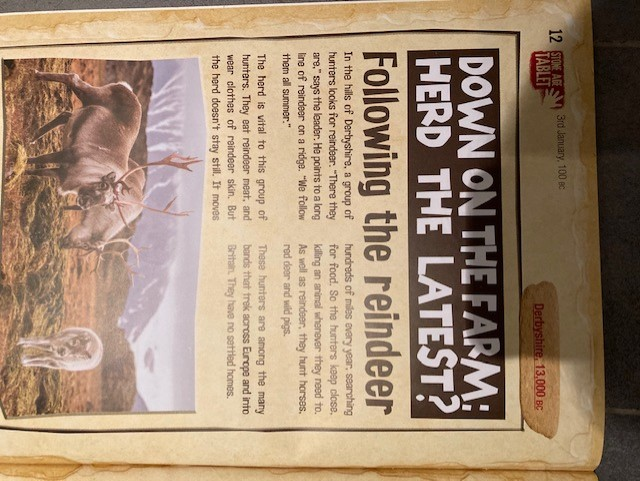 Read the sentences on your ‘Following the reindeer’ activity sheet.

Rewrite the sentences changing any verbs from the present to the past tense.